ИСТОРИЯ ПАТЕТНОГО ПРАВА	Международная Ассамблеямолодых изобретателей странЕвразийского экономического союзаВеликий Новгород, 2021
Валентин Куликов
Заместитель начальника отдела 
химии и медицины
ЕАПО
Авторское право и промышленная собственность
Результаты интеллектуальной творческой деятельности занимают особое место среди объектов гражданского права и традиционно подразделяются на две основные сферы прав: авторское право и промышленная собственность.
Главная задача авторского права и промышленной собственности (интеллектуальной собственности) - защита прав авторов и патентообладателей и пресечение недобросовестной конкуренции.
Первый патент
Первый в мире патент на изобретение был выдан в 1421 г. городской управой Флоренции на имя Филиппо Брунеллески, который изобрел корабельный поворотный кран.
Венецианский патентный статут
Патентный статут Венеции от 19 марта 1474 г., учредивший в Венецианской республике первый законодательный патент системы в Европе, и может считаться самой ранней кодифицированной патентной системой в мире.
англия
Статут о монополиях принят 29 мая 1624 года. Статут отменил некоторые прошлые и будущие патенты и монополии, но сохранил исключения: одно из них касалось патентов на новые изобретения. Этот статут рассматривается как ключевой момент в эволюции патентного права.
Франция
Впервые в Европе естественное право собственности изобретателя на свое изобретение было провозглашено патентным законом, принятым Конвентом революционной Франции в январе 1791 г.
Российская империя
17 (29) июня 1812 г. был подписан Манифест «О привилегиях на разные изобретения и открытия в ремёслах и художествах» — первый патентный закон в России.
Парижская конвенция по охране промышленной собственности
Основной целью Парижской конвенции по охране промышленной собственности, которая по праву считается главным международным соглашением в рассматриваемой области, является создание благоприятных условий для патентования изобретений, промышленных образцов и других объектов промышленной собственности гражданами и организациями одних государств в других государствах. Парижская конвенция не предусматривает выдачи какого-либо международного патента, который бы действовал на территории разных государств. Для того чтобы обеспечить охрану разработки в том или ином государстве, необходимо запатентовать ее там.
СССР
В СССР первый патент на изобретение был выдан 20.11.1924г. А.М. и К.И. Настюковым на печь для непрерывного получения сернистого натрия
Договор о патентной кооперации
Договор о патентной кооперации — международный договор в области патентного права, заключён в 1970 году. Предназначен для того, чтобы упростить и сделать более экономичным получение охраны изобретений, когда такая охрана требуется в нескольких странах.
Всемирная организация интеллектуальной собственности
Международная организация, занимающаяся администрированием ряда ключевых международных конвенций в области интеллектуальной собственности. С 1974 года также выполняет функции специализированного учреждения Организации Объединённых Наций по вопросам творчества и интеллектуальной собственности
Региональные международные патентные организации
Европейское патентное ведомство (ЕПВ)
Евразийское патентное ведомство (ЕАПВ)
Африканская организация интеллектуальной собственности (АОИВ)
Африканская региональная организация промышленной собственности (АРОПВ).
Евразийская патентная организация (ЕАПО)
Образована в 1995 году на основе Евразийской патентной конвенции
Цель - создание региональной системы правовой охраны изобретений на основе единого патента
Является международной межправительственной организацией
Государства-участники ЕАПК
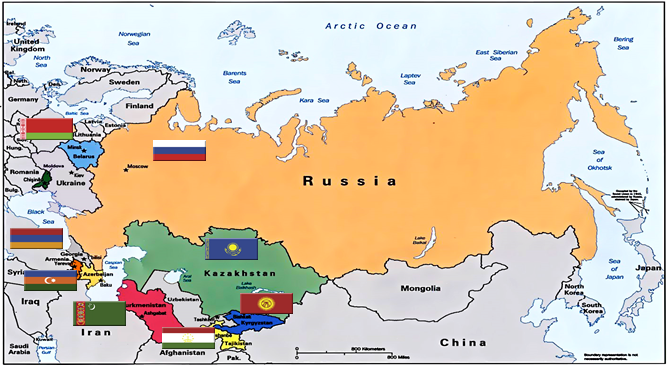 Армения
	Азербайджан
	Беларусь
	Казахстан
	Кыргызстан
	Россия 
	Таджикистан
	Туркменистан
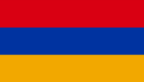 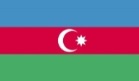 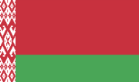 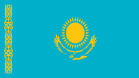 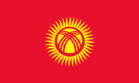 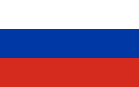 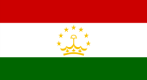 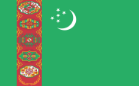 US6293874 (B1) ― 2001-09-25
Развлекательное устройство, включающее управляемое и управляемое пользователем устройство для самостоятельного нанесения повторяющихся ударов по ягодицам пользователя множеством удлиненных рук, несущих гибкие выступы, которые вращаются под управлением пользователя.
RU 2302605C1 20070710
Изобретение относится к вооружению, в частности к лазерному оружию для применения в космосе для отражения вторжения на землю инопланетного объекта. 
Способ отражения атаки из космоса, включающий применение орбитальных боевых лазеров с термоядерной накачкой, содержащих источник лазерного излучения с объективом, энергоблок и устройство наведения на цель и сканирования, управление перемещением сканирующего лазерного луча по замкнутому контуру облучаемой поверхности цели, при этом одновременно с перемещением сканирующего лазерного луча по замкнутому контуру изменяют пространственное положение объектива лазера путем его радиального и окружного перемещения с одновременным изменением угла наклона к поверхности цели, отличающийся тем, что орбитальные боевые лазеры с термоядерной накачкой устанавливают двумя группами, одну из которых устанавливают на Луне, а другую - на диаметрально противоположной относительно Земли стороне орбиты.
US5713081 (A) ― 1998-02-03
При использовании пользователь вставляет свои ноги в два отверстия для ног обычным способом, когда надевает пару колготок. Затем собирают оставшуюся неиспользованную часть ноги и заправляют кончик в карман одного из впитывающих элементов. Если в одной из носимых частей ноги образуется пробоина или отверстие, ногу пользователя можно легко и быстро удалить из поврежденной части ноги и поместить в неповрежденную часть запасной ноги.
US5875513 (A) ― 1999-03-02
Зубная щетка, устанавливаемая на палец, в том числе эластичный колпачок в форме пальца с наклонным отверстием для вставки, который устанавливается на палец и имеет внутреннюю сторону и область кончика пальца с рабочей поверхностью с чистящими элементами, по существу, щетинными.
БЛАГОДАРЮ завнИМАНИЕ !